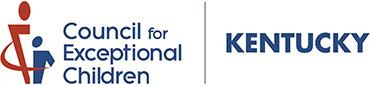 New Member Onboarding:
“Making the Most of Your Membership”
Dr. Merissa Waddey, Misti Carr, & Brittany Rossell
[Speaker Notes: Flow of Presentation:
Caroline will introduce the Program Showcase and each presenter/presenting group. 7 groups will present in total; following the last presentation, Caroline will conduct the “outro.”
Caroline provides introduction:
Introduce speakers and component name
Topic/what they are speaking to
Notes 1-2 sentences about impact of their topic (also can include items related to why they were selected)
Caroline passes mic
Introduction Slide
Presenters take over and provides a brief introduction:
Name
Component
Role on the component’s board
Topic they are presenting on]
Onboarding Initiative
Primary membership drive occurs at our annual Kentucky Exceptional Children’s Conference
Difficulty attracting or retaining members - so many were unaware of the many benefits of membership! 
Need to engage quickly with new members joining at our Conference
Limited engagement with our awards and mini-grant opportunities each year
Difficulty recruiting volunteers to serve on the Board 
Launched our Making the Most of Your Membership in 2023, after the CEC Convention was in Louisville
[Speaker Notes: Our typical membership drive has occurred at our annual conference- & we kept hearing from folks that they didn’t know about the journals, the website, etc.  
We also have difficulty each summer recruiting new board members & volunteers and retaining those who join with the discount at conference
We wanted to engage new members early to help them make the most of their membership…so that was our hook.
First one in 2023 - this year we held a fall and a spring]
Making the Most of Your Membership
1-hour virtual Onboarding session via Zoom
Led by the KYCEC Membership Chair & supported by our CAN Coordinator, Executive Secretary, and Board members who can attend
Offer PD credit & door prizes
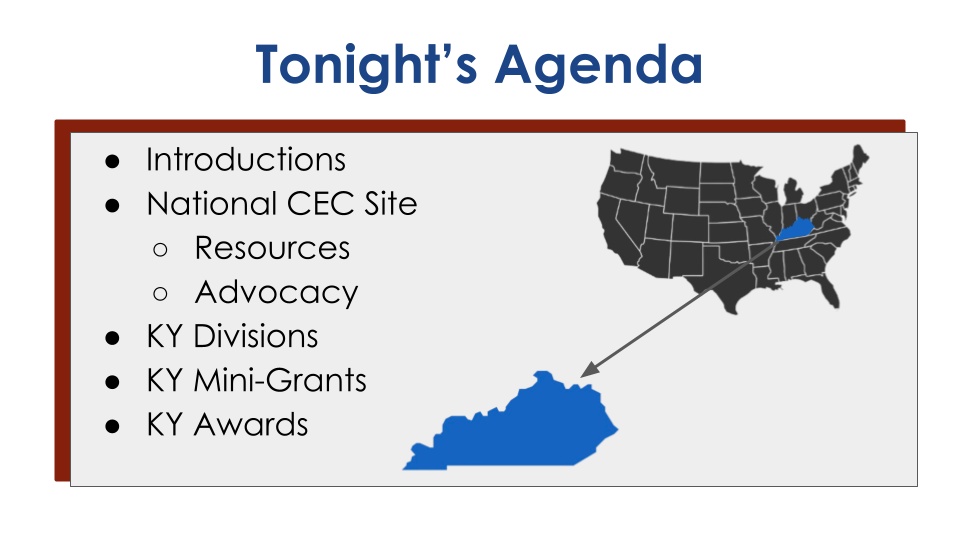 [Speaker Notes: What is IT? - 1- hour virtual Zoom session led by as many board members as can attend; we also offer PD/EILA credit and door prizes
What does it DO? - 
Introduce ourselves to foster community; Walk through National CEC website, showing how to access the journals, CEC Community, and Exceptional Teacher Resource Repository; Highlight ongoing advocacy efforts and how to use the LAC; spotlight our divisions and KY-specific benefits (awards & mini-grants)
Who was responsible for what?
Led by Membership Chair and supported by CAN Coordinator, Exec Secretary, and anyone else able to attend
How do you make it happen?
We email all members who’ve joined within the last 6 months with a personal invite; advertise on socials & KYCEC Community
Send the Zoom link to those who register on our Google Form
Host via Zoom and then share slides & resources & pd certificate with those who sign-in]
Making the Most of Your Membership
Email invitations to all members who have joined within the previous 6 months
Advertise on social media and the KYCEC Community
Send the Zoom link to those who register via our Google Form
Host via Zoom and then share the slides, resources, & PD certificate with those who sign in
[Speaker Notes: What is IT? - 1- hour virtual Zoom session led by as many board members as can attend; we also offer PD/EILA credit and door prizes
What does it DO? - 
Introduce ourselves to foster community; Walk through National CEC website, showing how to access the journals, CEC Community, and Exceptional Teacher Resource Repository; Highlight ongoing advocacy efforts and how to use the LAC; spotlight our divisions and KY-specific benefits (awards & mini-grants)
Who was responsible for what?
Led by Membership Chair and supported by CAN Coordinator, Exec Secretary, and anyone else able to attend
How do you make it happen?
We email all members who’ve joined within the last 6 months with a personal invite; advertise on socials & KYCEC Community
Send the Zoom link to those who register on our Google Form
Host via Zoom and then share slides & resources & pd certificate with those who sign-in]
Onboarding Impact
Increased engagement with member benefits from those who attend
Award nominations
Mini-grant applications
Emails to Board members
PD credit & door prizes have increased attendance…but…
We still need more engagement!
[Speaker Notes: Impact & Presentation Wrap
Now that we know what you did and how you did it, describe the program impact on your component’s board, operations, and/or membership.
How did your component benefit from this? Increased engagement with those who attend; (more award nominations, interest in serving on the Board, and mini-grant applications)
What did you learn? (continued from previous slide as a transition into this slide) - we need more engagement still - advertise earlier and thru multiple means, even at the conference
What adjustments have you made? - Door prizes & PD certificates; better branded slides; 2 per year
How does the current form differ from the initial form?]
Onboarding Lessons
Continue dialogue with attendees
Reach out via email to check in
Personally invite for volunteer opportunities
Advertise sooner and more often
Date & registration available at our Conference and shared often afterward
[Speaker Notes: Impact & Presentation Wrap
Now that we know what you did and how you did it, describe the program impact on your component’s board, operations, and/or membership.
How did your component benefit from this? Increased engagement with those who attend; (more award nominations, interest in serving on the Board, and mini-grant applications)
What did you learn? (continued from previous slide as a transition into this slide) - we need more engagement still - advertise earlier and thru multiple means, even at the conference
What adjustments have you made? - Door prizes & PD certificates; better branded slides; 2 per year
How does the current form differ from the initial form?]
Contact Information
kentuckycec@gmail.com
Merissa.Waddey@grrec.org
Misti.Carr@covington.kyschools.us
Brittany.Rossell@hardin.kyschools.us